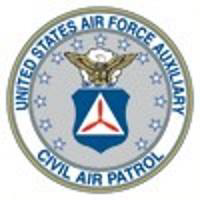 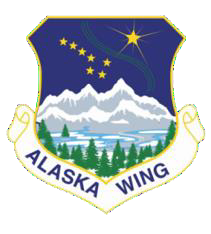 Alaska Wing  Command and Staff Meeting
Col Kevin McClure, CAP
AKWG/CC 
03 Aug 23
Volunteers serving America’s communities, saving lives, and shaping futures
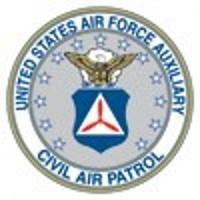 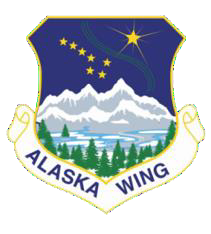 ROLL  CALL
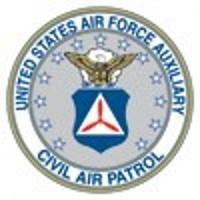 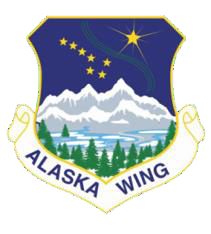 PLEDGE OF ALLEGIANCE
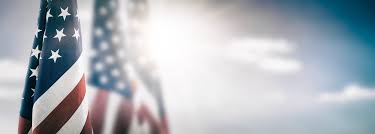 I pledge allegiance to the Flag of the United States of America, and to the Republic for which it stands, one Nation under God, indivisible, with liberty and justice for all.
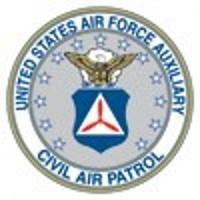 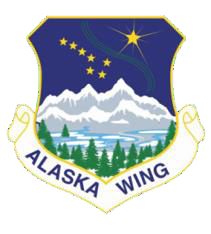 AKWG/CC’s Seven (Strategic)  Priorities 2022-2023
Ensure the Health & Safety of All Members In An Inclusive, Diverse
Organization Fostering Our Core Values Within A Culture of Compliance

Increase Impact of All Unit-Level Fundraising; Pursue Grants At Every Level

Enhance Recruiting, On-Boarding & Retention In Order to Develop Every
     Member (and Build Our Organization’s Future) via Effective Mentoring

Ensure CC’s Have SCC & Units Increase Their Mission Capability By Growing ICS,  Aircrew and Ground Team Personnel by 25%

Ensure All CC’s With Cadets Have Completed TLC; 80% Meet QCUA
     Criteria;  Exceed PCR O-Flt Goals; Increase Cadet Flt & ES Training

6.  Continue AE Internal Development & External Outreach Programs With A Focus
On AEX/STEM Enrollment/Completion (All Units Complete 1 in FY22)

Expand Partnerships with USCG, USCG Aux, NG/ANG, SOA
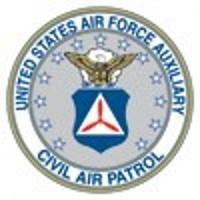 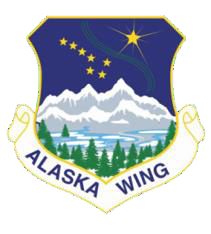 CC’s UPDATE
Recurring Compliance Guidance
      - Unit CCs Required to Upload Compliance Documents By End of January  
      each year
      - Staff Directorates Required to complete Compliance Documents By End of 
      January and By the End of July Each year, and send to CAP Admin Officer ??

To Remind: Consider Working In “Core Values for Senior Members”      CAPP 80-3 In This Quarter’s Training plan

Please Invite Members to Consider Filling AKWG Staff Vacancies 
     (See AKWG Homepage or 13 Oct 21 eMail or Details )
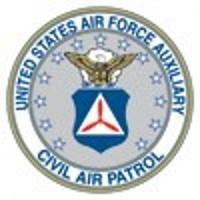 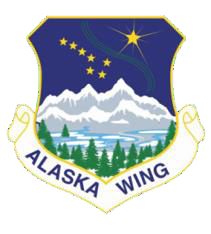 AKWG POSITION VACANCIES
The following Wing Command & Staff Positions are vacant and accepting applications from Alaska Wing members:

Commander, AK-93 (Lake Hood)
Public Affairs, Assistant – Social Media
Supply Officer
Development Officer
Wing NCO Advisor
Command NCO

Interested members are encouraged to review CAPP 30-1 for job descriptions, and then apply by submitting their Resume and Letter of Intent via email to CC Colonel Kevin McClure
SUI DUE DATES
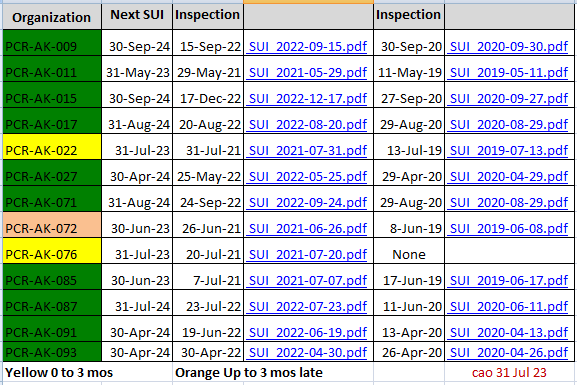 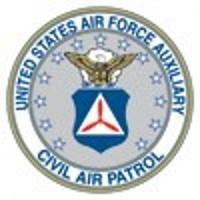 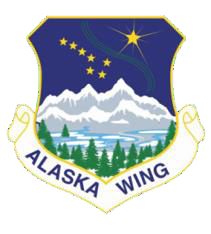 Wing Metrics: Membership
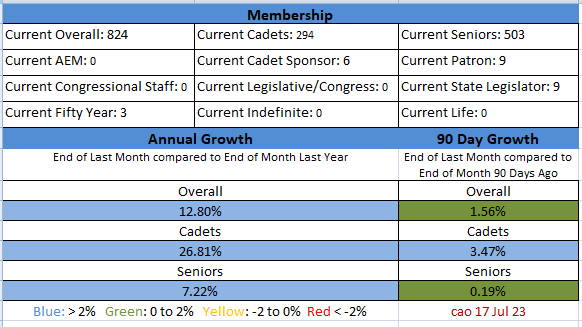 OVERALL, LEVELING OFF;  CONT INCR IN CADETS – MAKE SURE YOU ARE TAKING CARE OF YOUR CURRENT CADETS
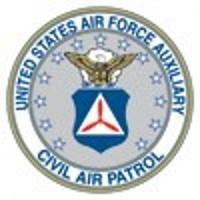 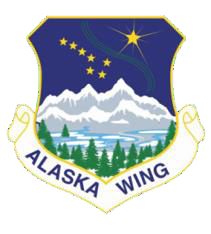 Wing Metrics: Operations
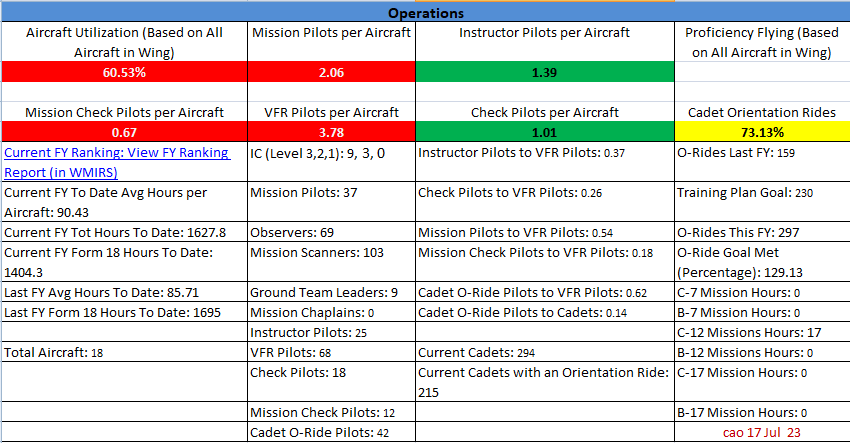 INCREASE IN HRS & INSTRUCTORS, NEED MORE
MP’s & VFR PILOTS AND O’FLTS!
Aircraft Maintenance Status
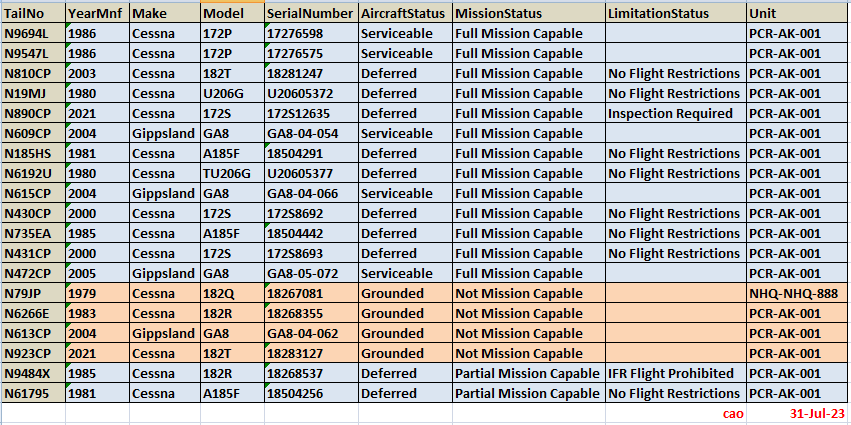 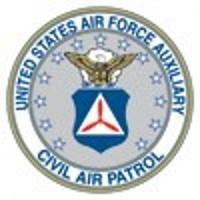 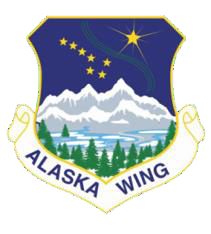 Wing Metrics: Aerospace Education
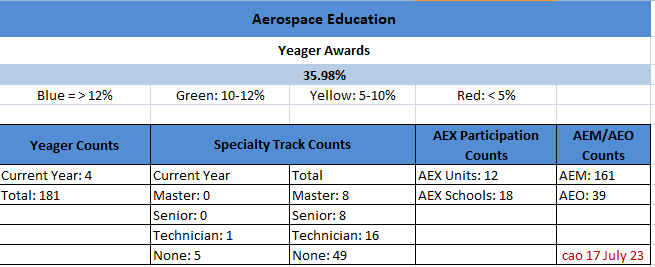 AEX – Aerospace Education Excellence
AEO – Aerospace Education Officers
AEM – Aerospace Education Members
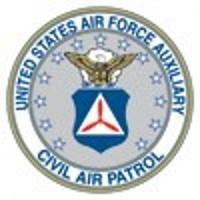 Wing Metrics: Cadet Programs
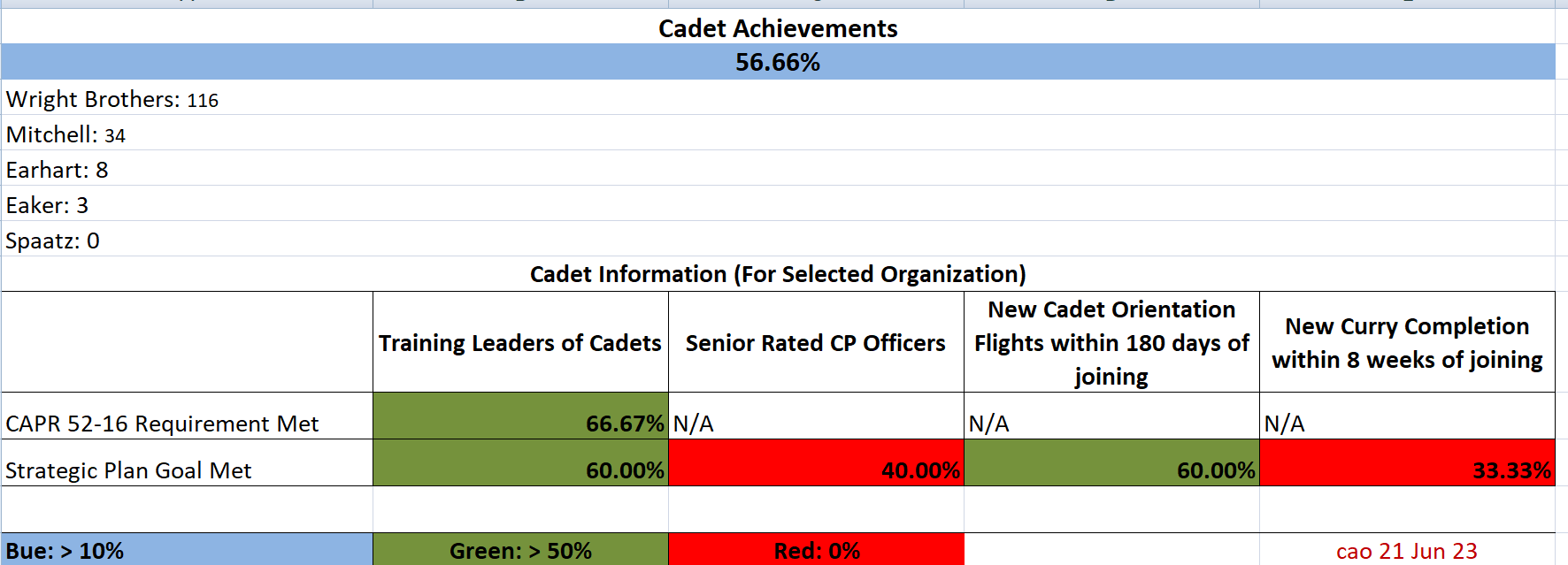 Must have at least 2 SMs with TLC in last 4 years to be in compliance.  
To retain our ~300 cadets, get them to Curry within 8 weeks
CADET PROGRAMSAKWG/DCP, Capt Karen Padgett
Upcoming Activities (also see AKWG Calendar)
8/9/23, 7-8pm Wed—Next CP Officers Monthly Chat & Checkin (Google aak-zpnn-ajn)
7/1/23-9/30/23—CADET WINGS scholarship application window NOW OPEN!*
Summer 2023—29 AKWG cadets & 4 SMs slotted for National Cadet Special Activities 
8/31/23—Pick.Click.Give final date to select AKWG CAP Cadet Programs
10/7/23—Wing Conference including cadet activities!
11/25/23 & 12/2/23—Wing Cadet Competition (POC Capt Ed Stickel)
Oct-Dec 2023—Applications for AKWG Glider and Powered Flight Academies
To retain our 302 cadets, get them to Curry in 8 weeks! And get CP Tech Rating for your SMs

Recent Accomplishments
24 cadets returning from NCSAs—see their stories here: https://akwg.cap.gov/programs/cp/activities/ncsas/2023ncsas


cao 29Jul23kp                                       Pick.Click.Give to Alaska Civil Air Patrol Cadet Programs
CADET PROGRAMSAKWG/DCP, Capt Karen Padgett
Applications now being accepted for 
FY24 Cadet Advisory Council Senior Member Advisor--Monthly virtual duties year-round Sep 2023-Oct 2024
2023 Cadet Competition Activity Director--Late Nov/Early Dec virtual and in-person
2024 Glider Flight Academy Activity Director—in-person 24 May-2 June 2023
2024 Powered Flight Academy (Distributed) Activity Director—need *not* be a pilot!--1 Mar-31 May 2023.  Activity Director work can be virtual
2024 Encampment Commander—in person 13-23 June 2023
Resumes and Letters of Intent due 31 August 2023, emailed  to cp@alaska.cap.gov
cao 3Jul23kp                                      		 Pick.Click.Give to Alaska Civil Air Patrol Cadet Programs
CADET PROGRAMS
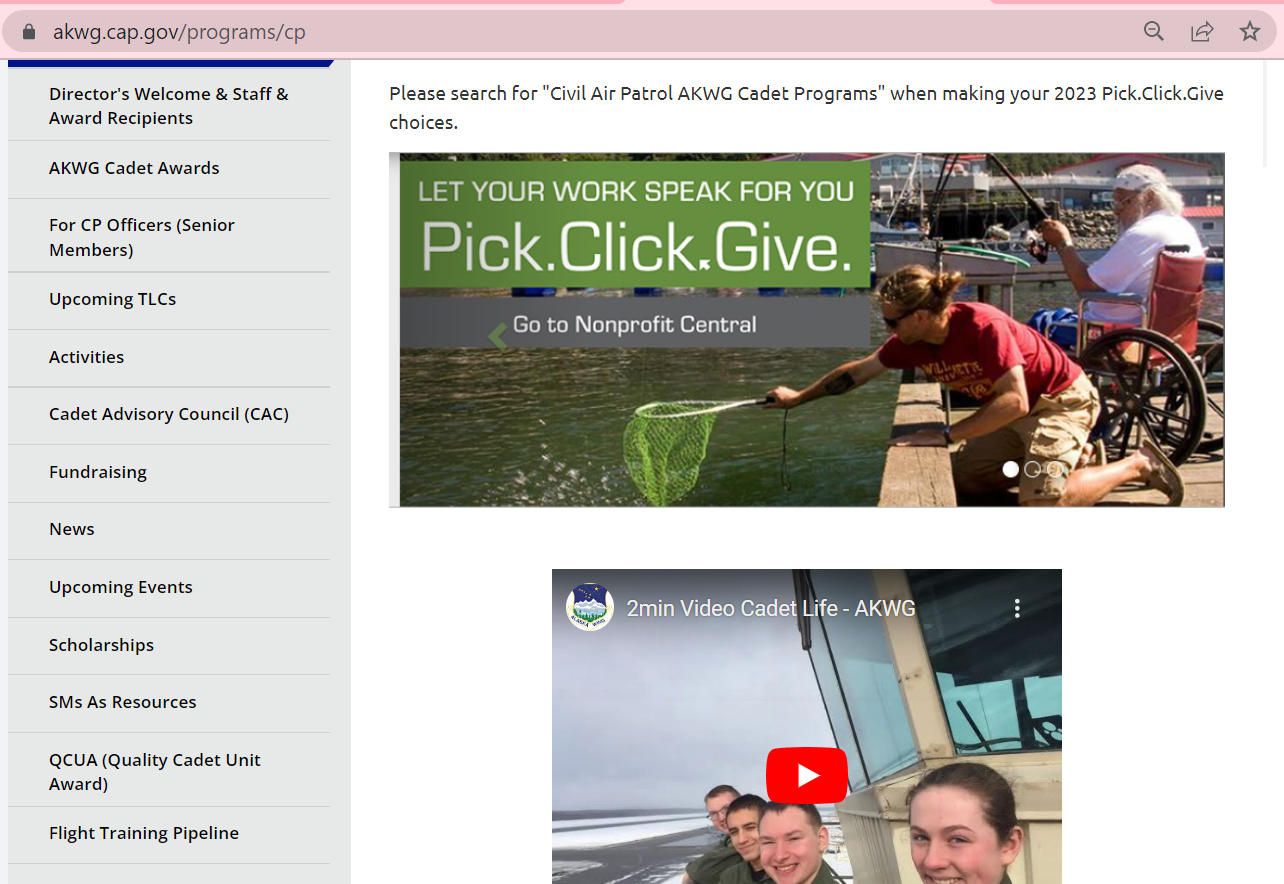 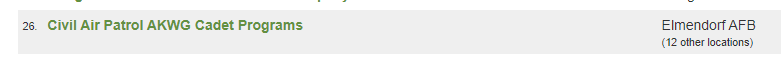 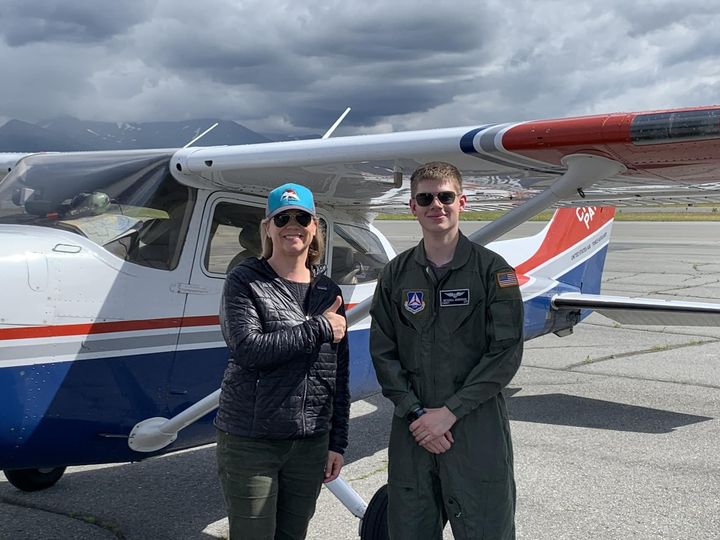 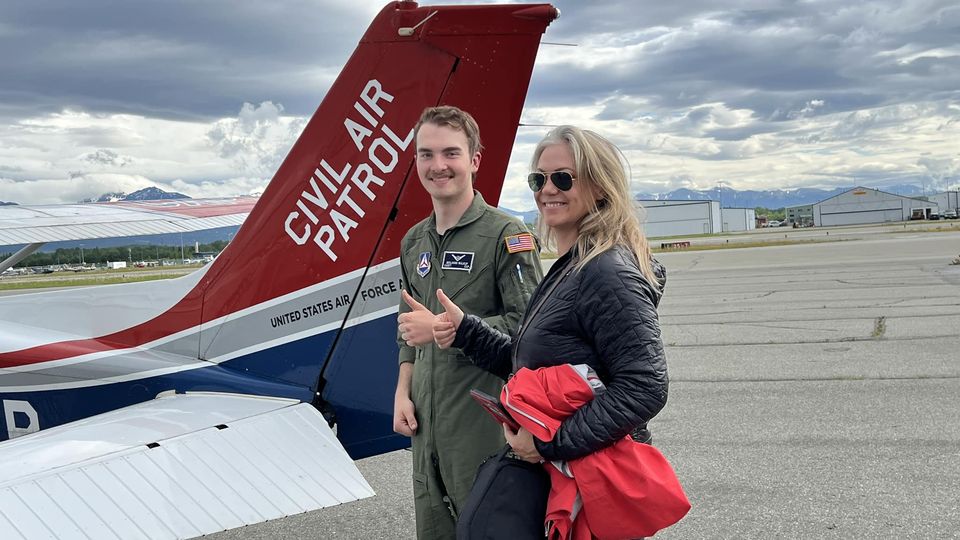 Recent PPLs C/Maj Anderson & C/Lt Walkup, June 2023
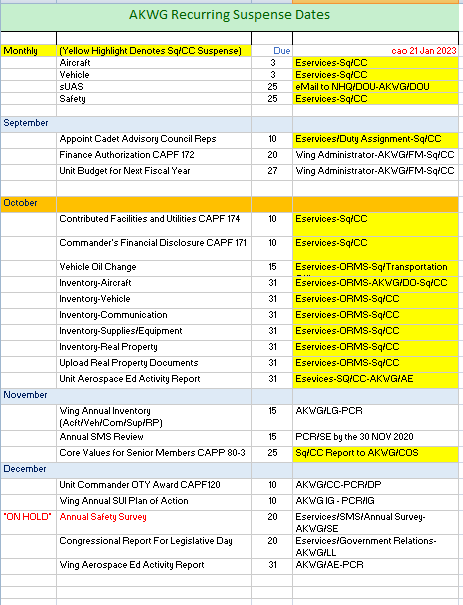 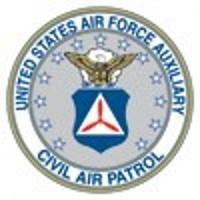 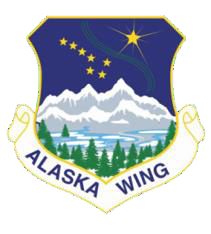 http://www.akwg.cap.gov/
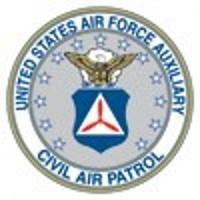 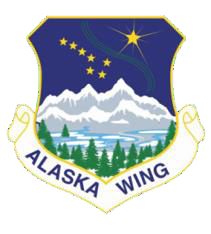 SQUADRON CCs REPORT
AK-009 Fairbanks  AK-011 Kenai
AK-015 Polaris  AK-017 Arcturus  AK-022 Southeast  AK-027 Delta
AK-068 Bristol Bay  AK-071 Eielson
AK-072 Valdez
AK-076 Birchwood
AK-085 Tok
AK-087 Kodiak  AK-091 Gateway
AK-093 Lake Hood
Bethel Flight
Homer Flight
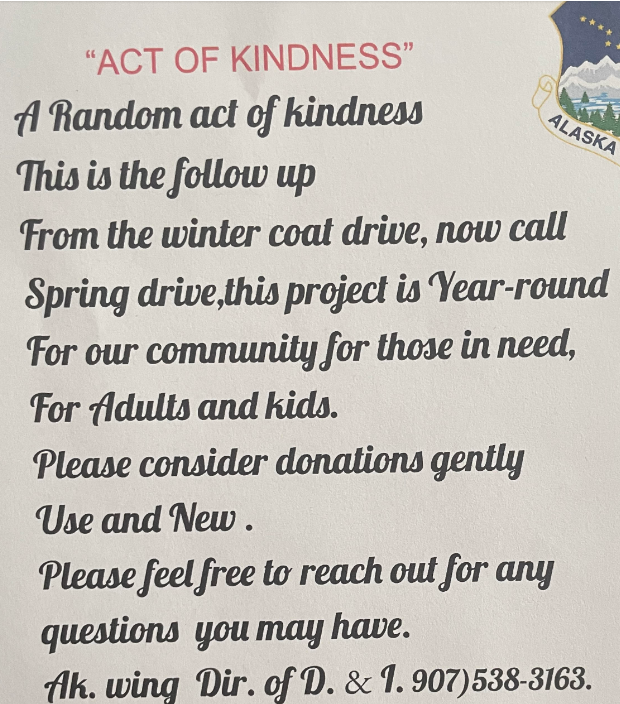 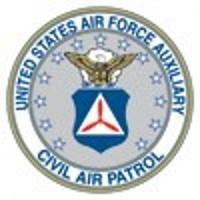 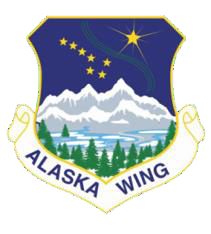 STAFF REPORTS
LG (Transpo, Supply) – Lt Clinton Justus
LGM –  Lt Col Tom Palmer
PAO/COM – Lt Col Bryan Emerson  
IG – Lt Col Gene Moyer
Personnel/Prof Dev – Lt Col Al Senese  
HC – Ch, Maj. Kevin E. Bottjen
JAG – Lt Col Stuart Goering
FM – Capt Terry Aldridge
ES/HSO – Lt Col Sammons
AO/Historian – Lt Mary Stella
Diversity/Rec-Ret -  Lt Elizabeth Justus  
Development – VACANT
Compliance – Col Staats
SE – Capt Burand II
Com NCO – VACANT
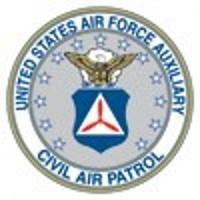 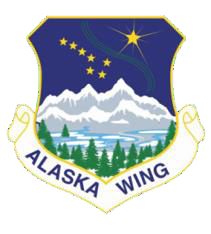 SAFETY
Safety sign in link for Attendance Credit
http://apps1.akwg.cap.gov/meeting_attendance.php
CAP-USAF
Lt Col Nate Healy
COMMENTS & QUESTIONS
Save the date 6, 7, 8 Oct 2023
Wing Conference